Mises en sécurité et sauvetages avec un MEA.
ADMJSP / Pôle pédagogie – 2024 -  Version 3
Mises sécurité et sauvetages avec MEA
Objectifs
Avec dispositif de sauvetage

Sans dispositif de sauvetage
A la fin de cette partie, vous serez capable de connaître les différentes possibilités de mises en sécurité et de sauvetage avec un MEA


La mise en pratique se fera lors du COMP BNJSP.
2
Sauvetages au moyen d’un MEA sont réalisés lorsque : 
 
Les victimes conscientes ou inconscientes ne sont accessibles que de l’extérieur,
Les communications existantes ne sont pas praticables (enfumées, effondrées, etc.).
 
Limites d’utilisation d’un MEA est fonction des caractéristiques propres à chaque MEA : H déployée (24 ou 32 m), limites de charge des dispositifs de sauvetages (plateforme, nacelle), gabarit de l’engin.
3
E.P.I.
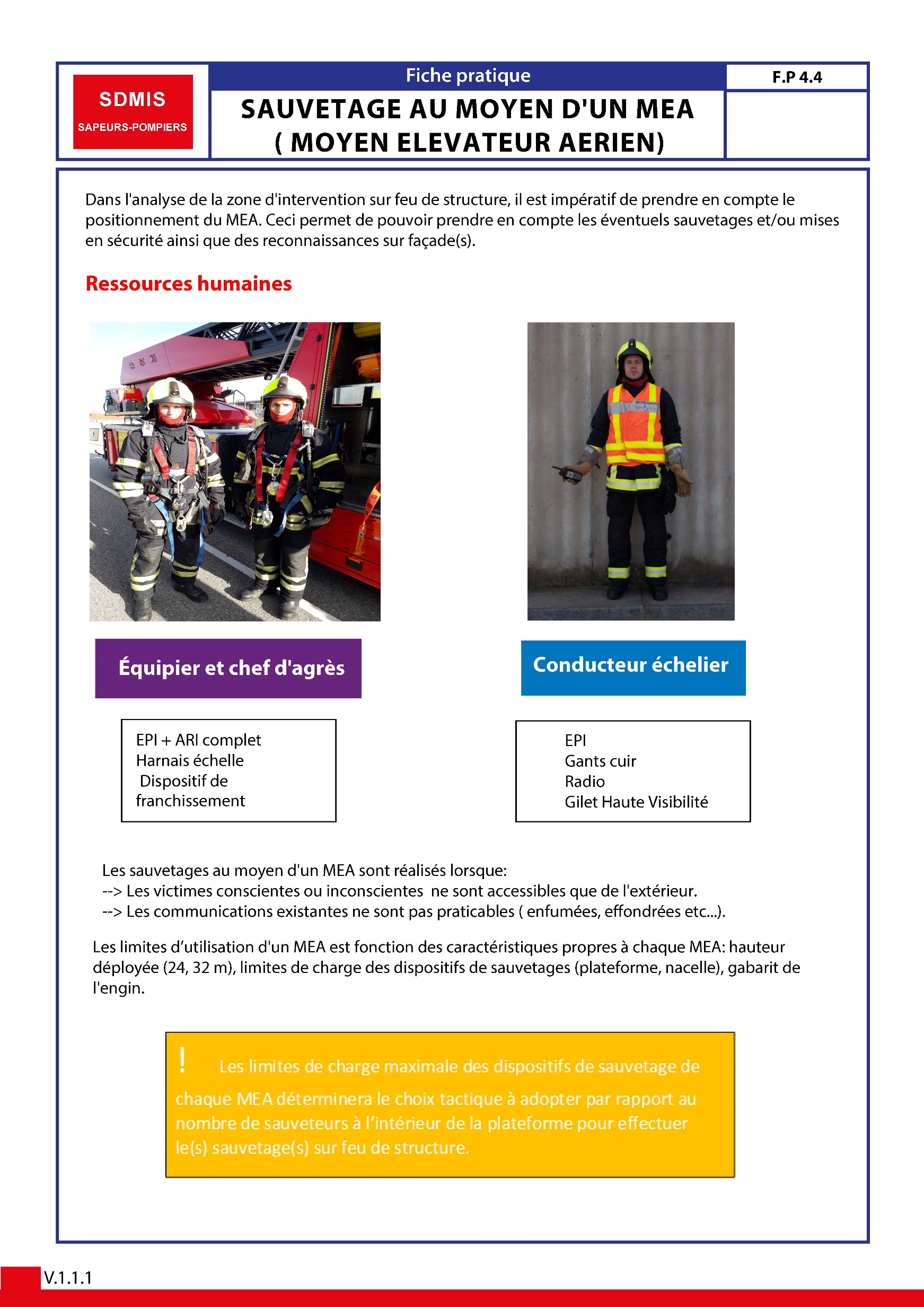 4
Avec dispositif de sauvetage
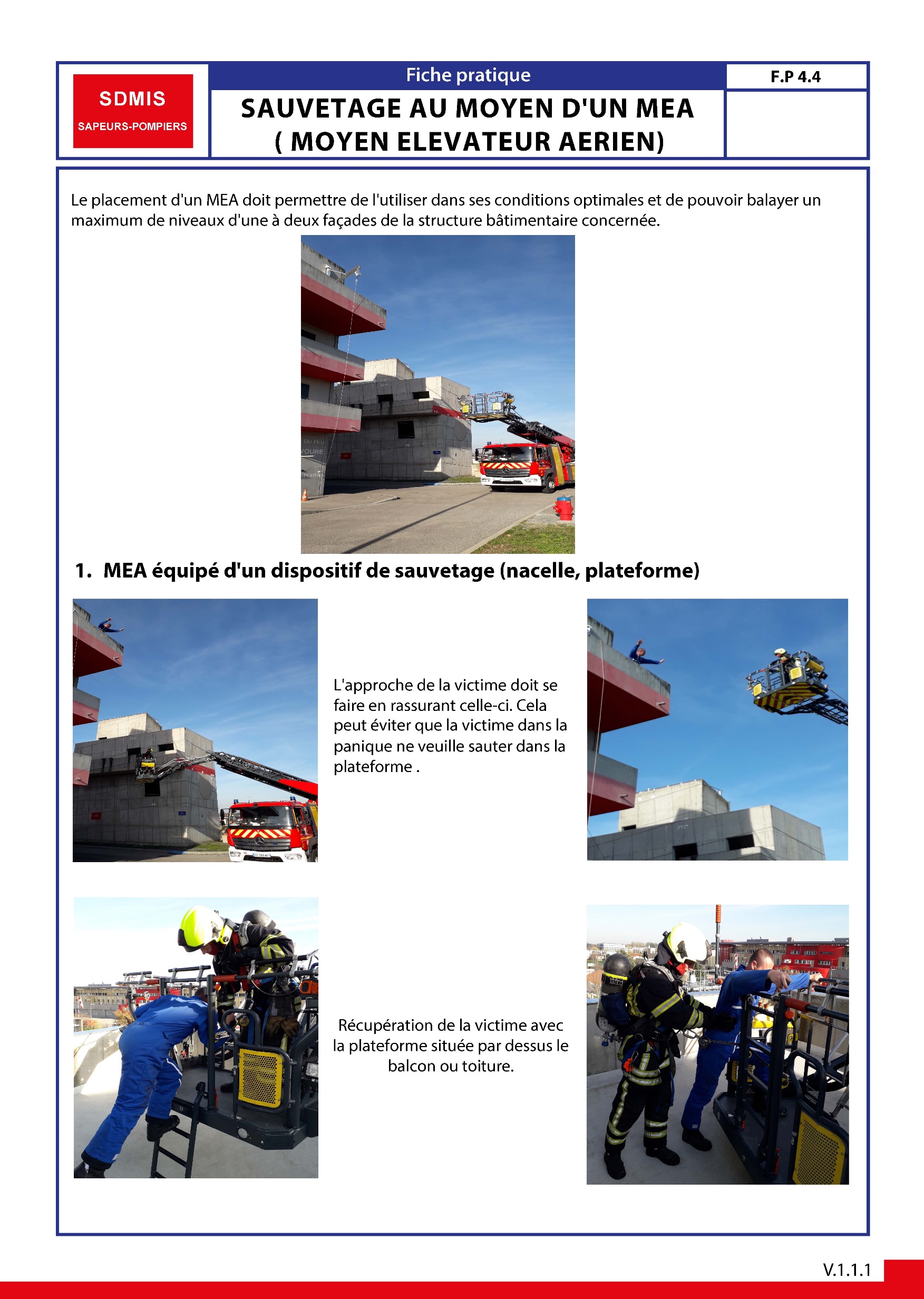 5
Avec dispositif de sauvetage
Echelier dirige la plate-forme ou la nacelle vers l'étage concerné en positionnement la plate-forme ou la nacelle judicieusement
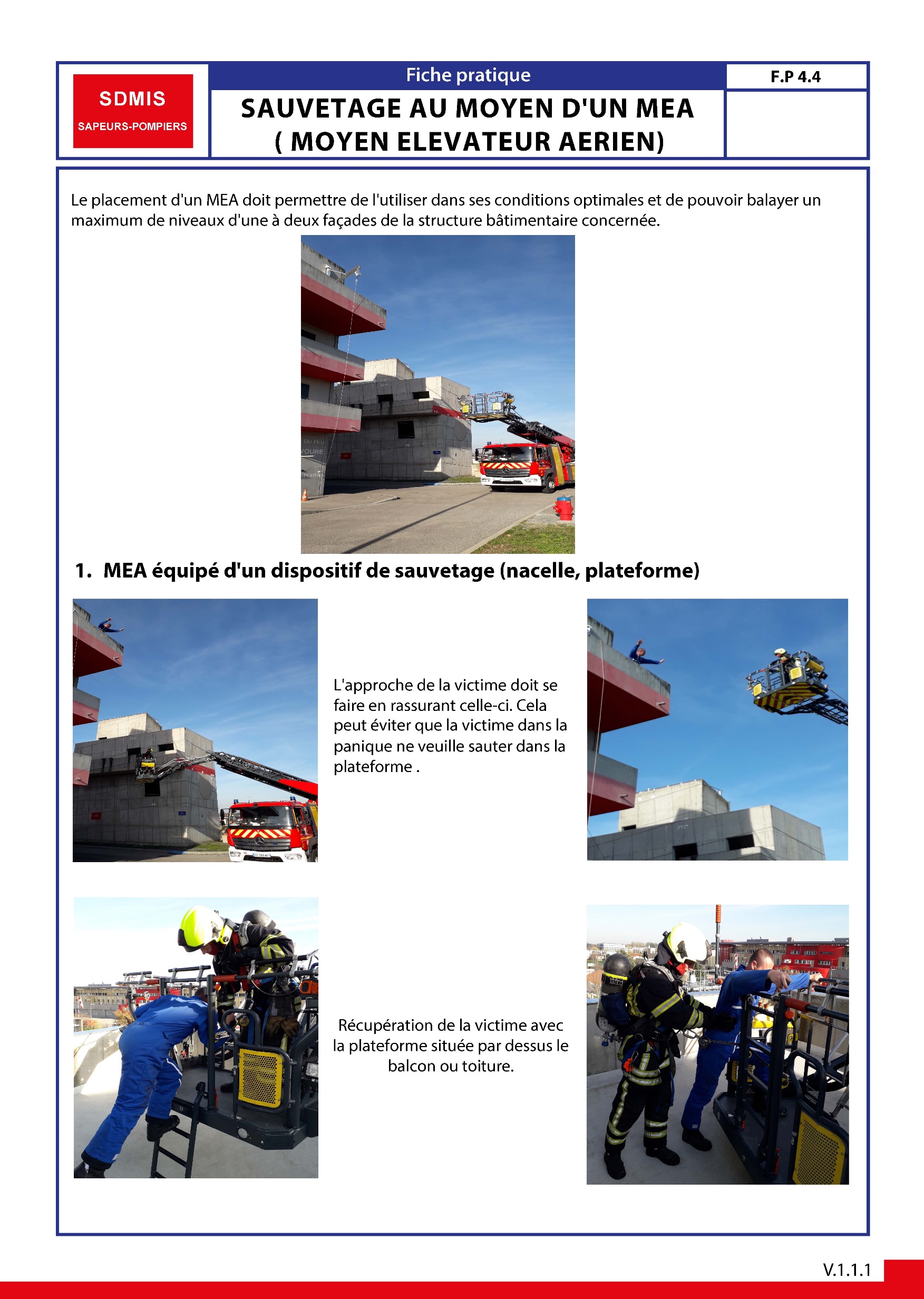 L’approche de la victime doit se faire en rassurant celle-ci. 

Cela peut éviter que la victime dans la panique ne veuille sauter dans la plateforme.
6
Avec dispositif de sauvetage
Récupération de la victime avec plateforme située par dessus le balcon ou la toiture.
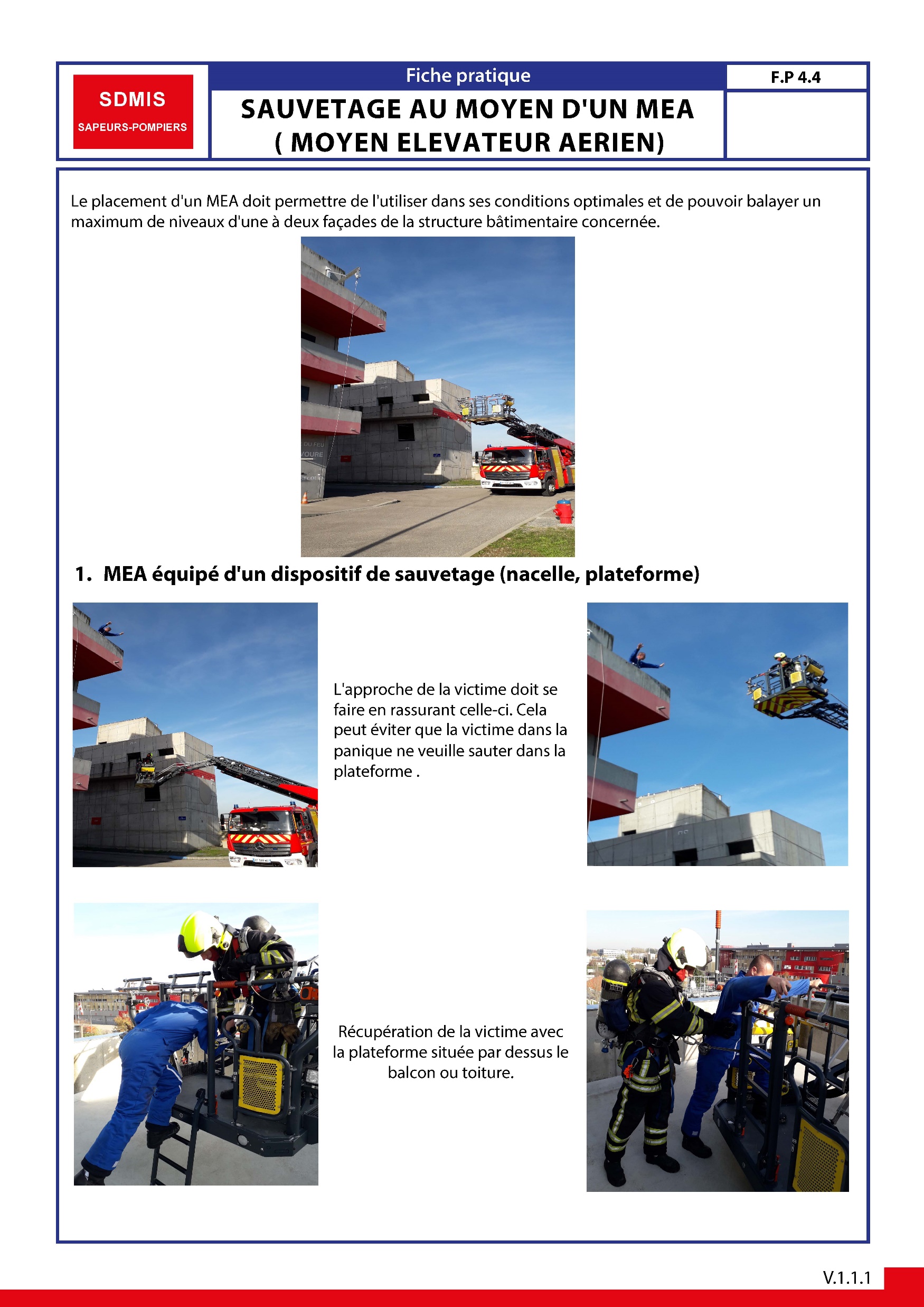 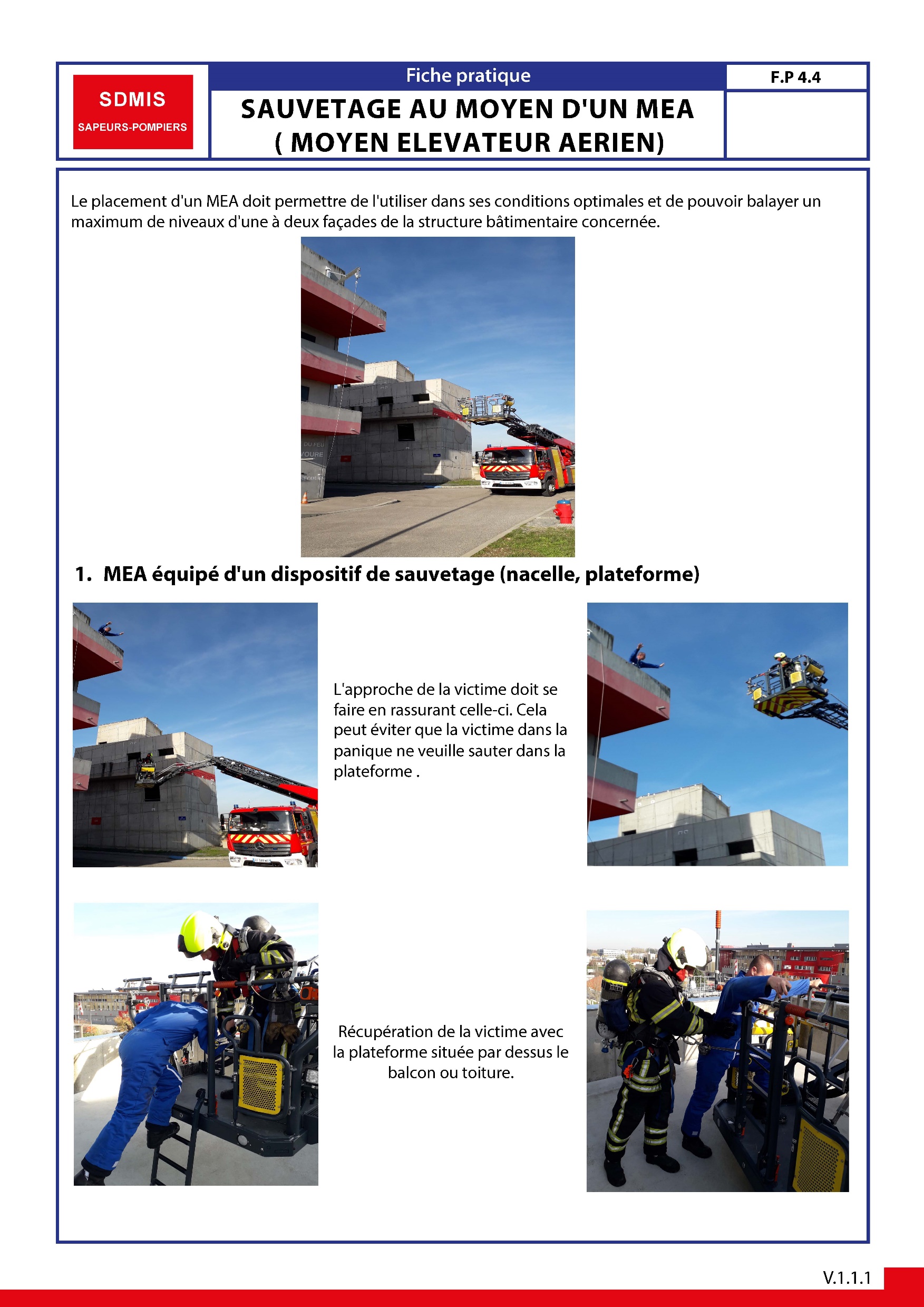 7
Avec dispositif de sauvetage
Récupération d’une victime avec la plateforme à « fleur » de balcon ou de rebord de fenêtre.
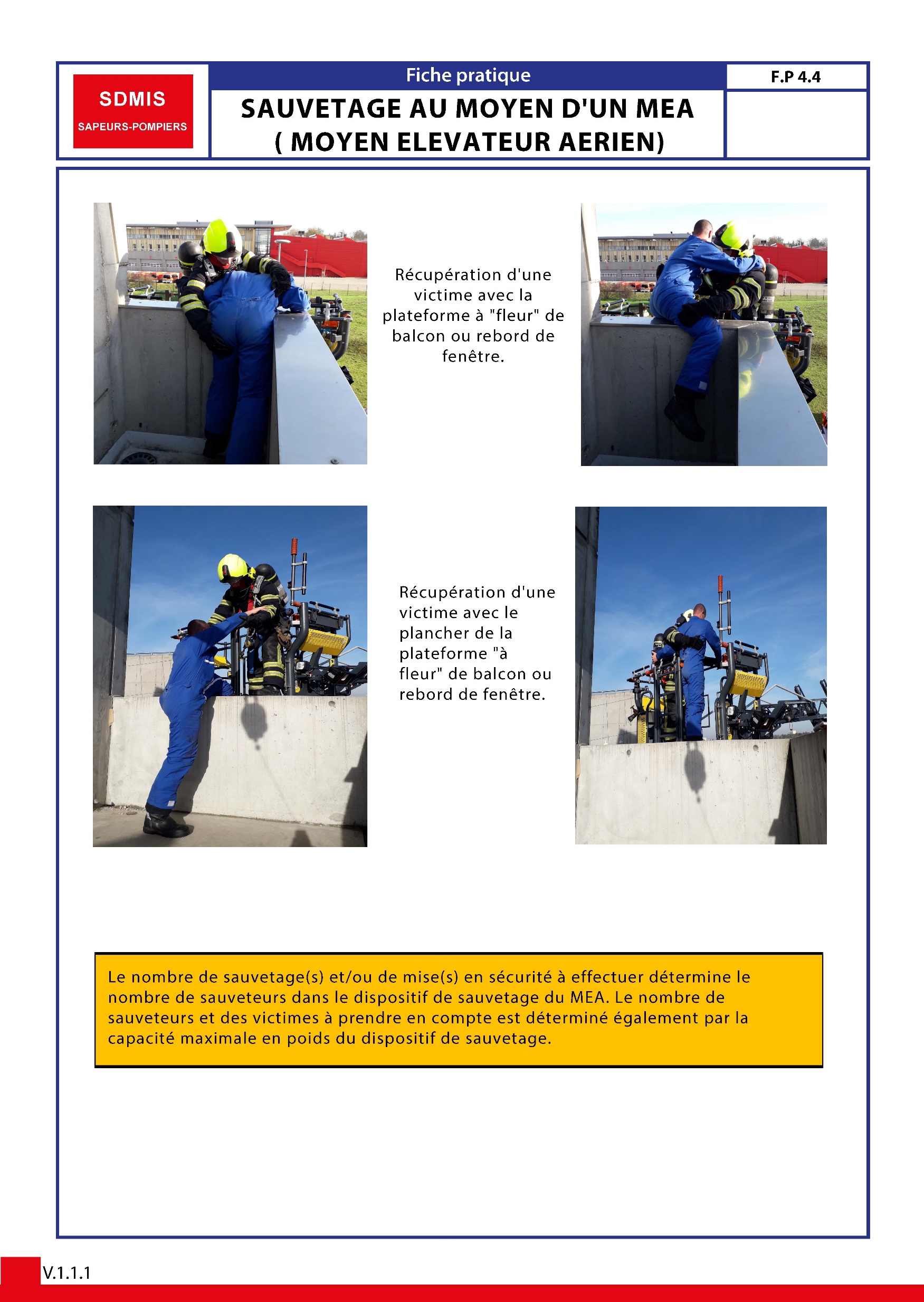 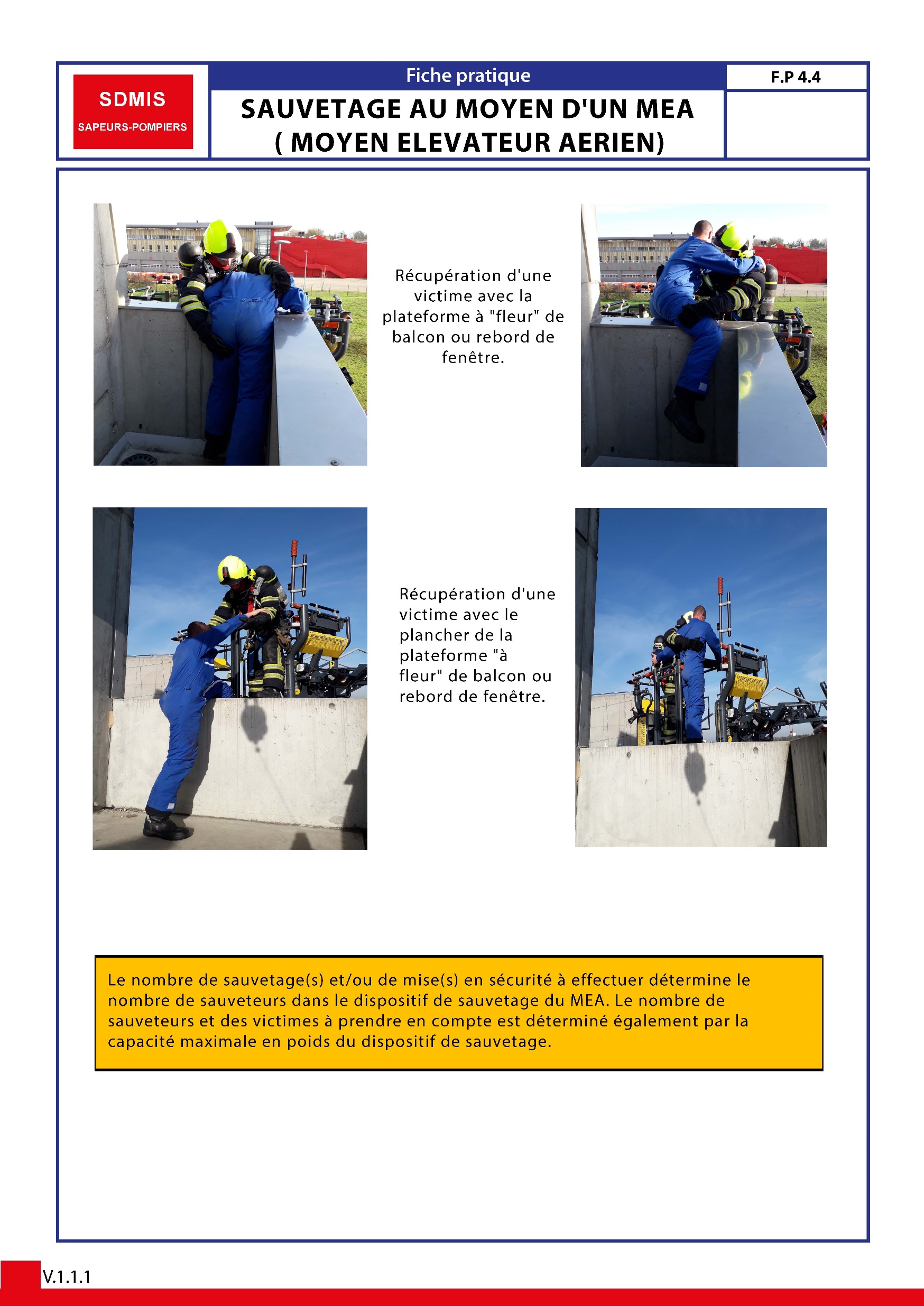 8
Avec dispositif de sauvetage
Récupération d’une victime avec le plancher plateforme à « fleur » de balcon ou de rebord de fenêtre.
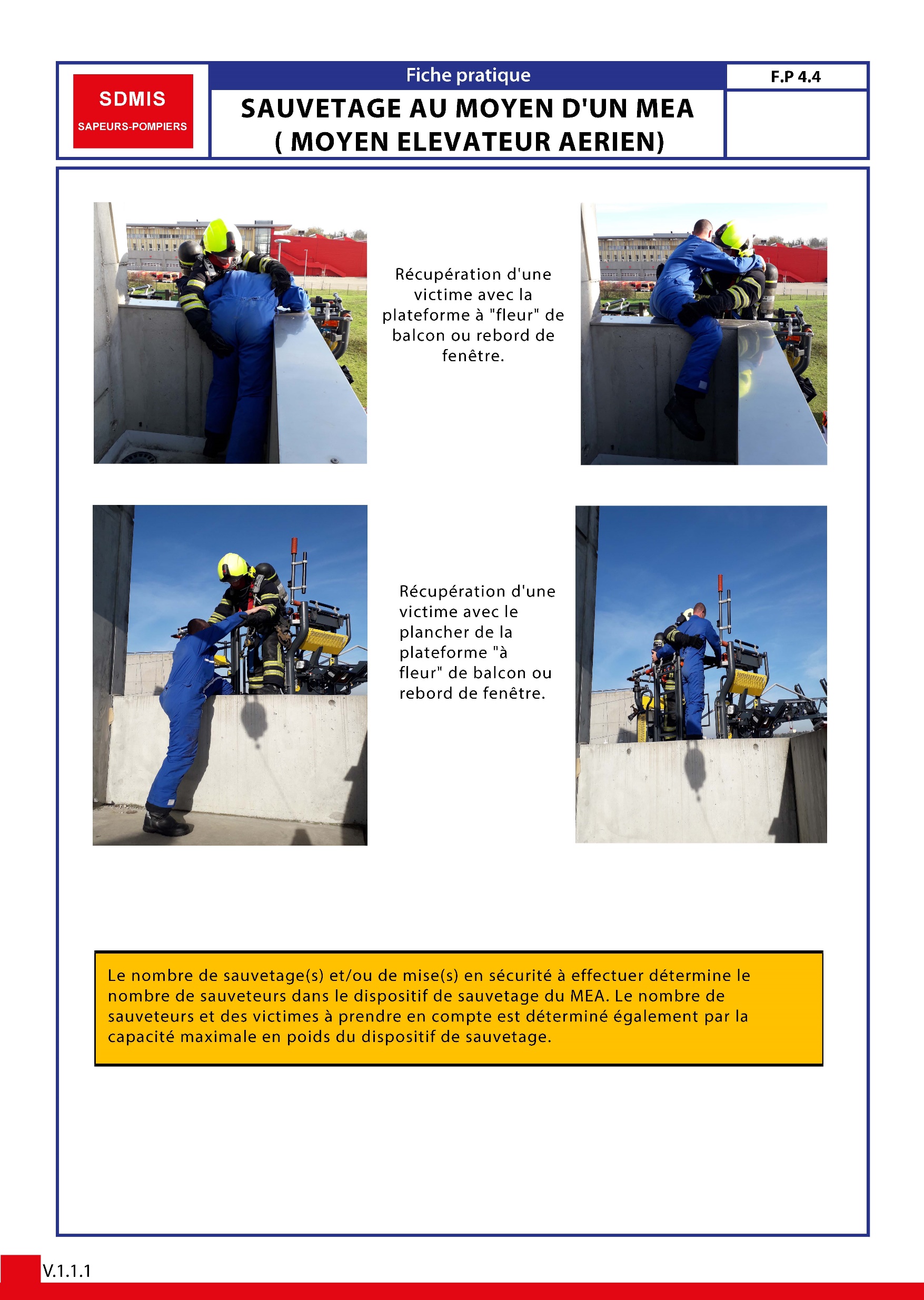 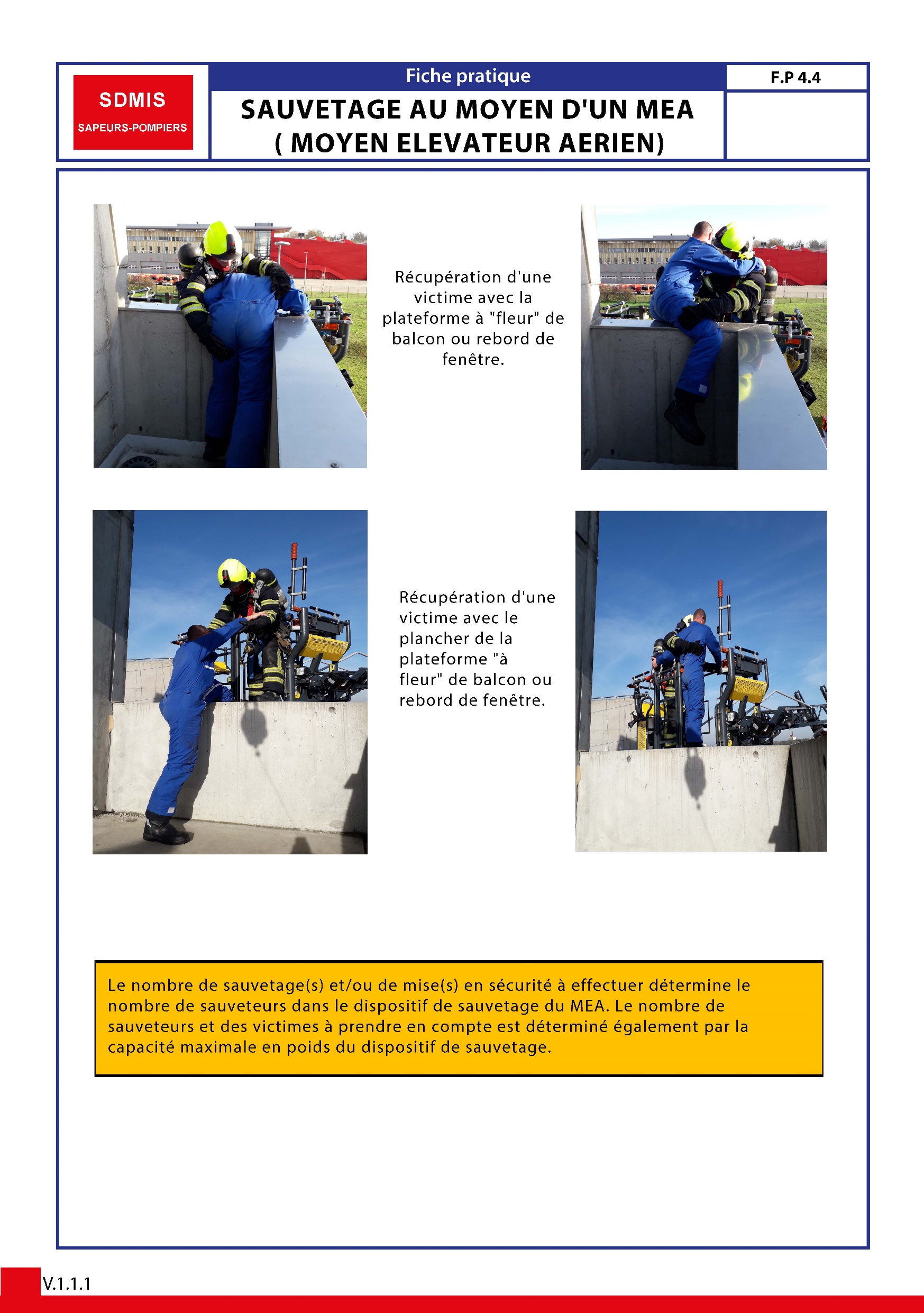 9
Avec dispositif de sauvetage
Nbre de sauvetage(s) et/ou de mise(s) en sécurité à effectuer détermine le nombre de sauveteur dans le dispositif de sauvetage du MEA. 
 

Nbre de sauveteurs et des victimes à prendre en compte est déterminé également par la capacité maximale en poids du dispositif de sauvetage.
10
Sans dispositif de sauvetage
11
Sans dispositif de sauvetage
MEA du SDMIS  échelles sans dispositif de sauvetage, il est 

donc possible d’avoir sur un dispositif de départ pour feu de 

structure ce type de MEA.


Après l’avoir aidé à s’engager dans le parc échelle, le SP reste à l’arrière de la victime.
12
Sans dispositif de sauvetage
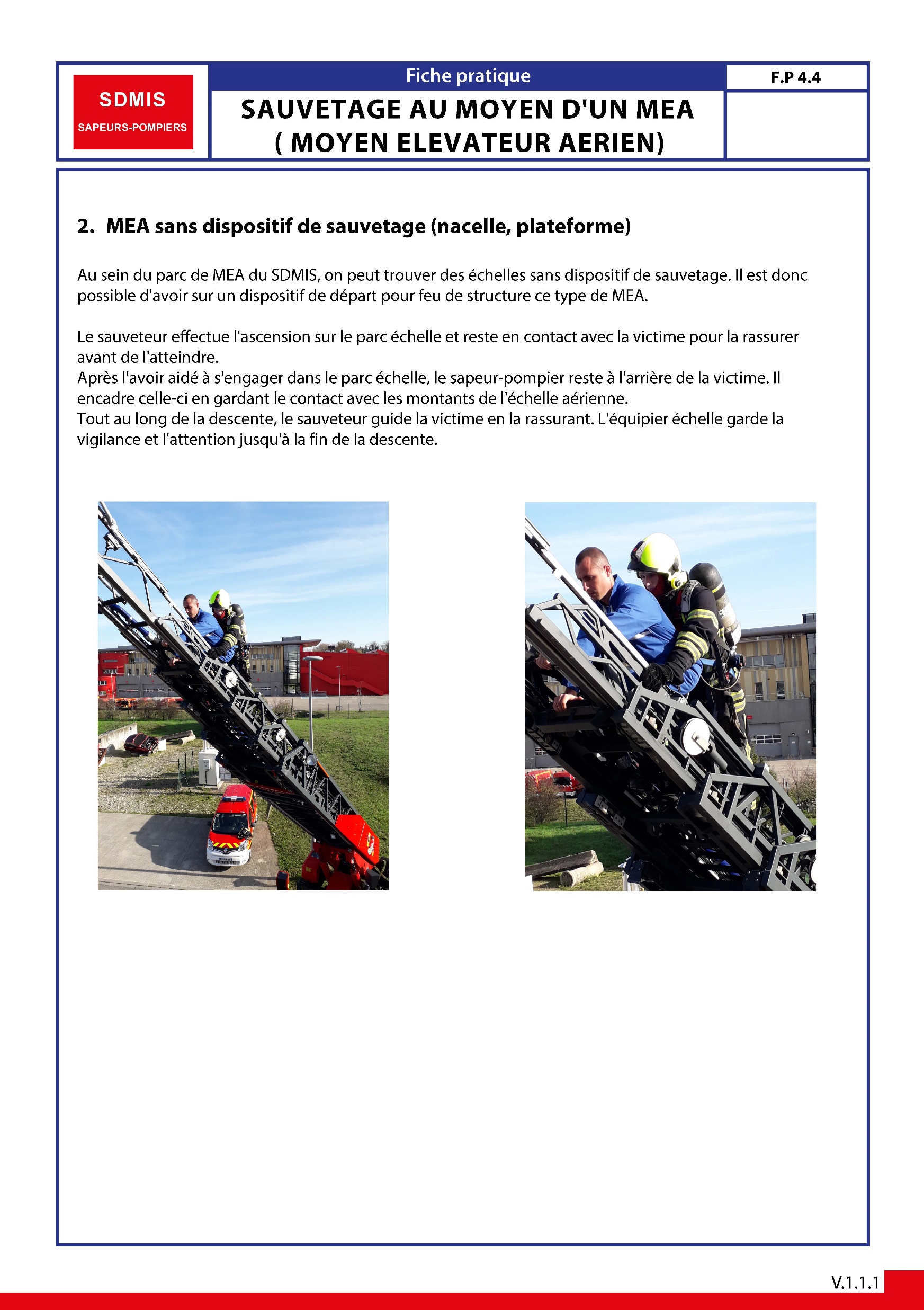 13
Conclusion
Année : 2024


Contact : pour toute remarque concernant ce document, merci d’envoyer un mail sur l’adresse suivante :

gfor_jsp@sdmis.fr
Avec dispositif de sauvetage

Sans dispositif de sauvetage
14